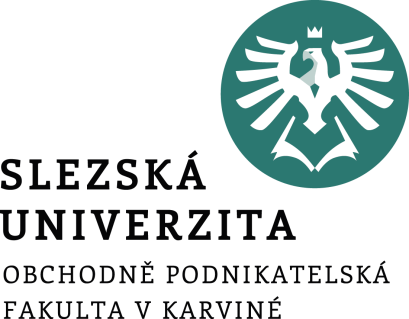 Marketingový mix+šablona prezentace
10. seminář
Ing. Ondřej Mikšík
1.12.2021
Marketingový mix
Produkt
Cena
Distribuce
Komunikace – komunikační mix
Musí vycházet z STP!
[Speaker Notes: csvukrs]
Produkt
Co nabízíme?
Jaké jsou varianty? (velikosti, verze, barvy, edice…)
Jak plní potřebu zákazníků?
Jaký je klíčový benefit/konkurenční výhoda?
[Speaker Notes: csvukrs]
Cena
Kolik stojí?
Budete dělat slevy, akce? 
Zaváděcí cena vs trvalá cena – bude rozdíl?
Porovnání s konkurencí
Jaká je marže? (zisk na produkt)
[Speaker Notes: csvukrs]
Distribuce
Kde se dá koupit?
Jak probíhá distribuční proces? (od výroby ke spotřebě)
[Speaker Notes: csvukrs]
Marketingová komunikace
Jaké je sdělení? (positioning)
Jaké kanály použijete? 
	Online – sociální sítě, PPC, influenceři, blogy, mailing, …
	Offline - TV, radio, eventy, billboardy, osobní prodej, PR, …
Jaký bude roční rozpočet?
Kolik oslovíte lidí za rok?
Jaká bude kreativa? – popis vizuálu, příběh, scénář, …
[Speaker Notes: csvukrs]
Kreativa
Kde se odehrává?
Co se děje?
Jaká je zápletka?
Kdo tam účinkuje?
Jaké je sdělení?
Jak poznají, že jde o vaši firmu? (rozpoznatelnost)
[Speaker Notes: csvukrs]
Prezentace
Tým + Firma + Produkt
Konkurence
Segmentace - Targeting – popis, výběr, odůvodnění
Positioning - formulace
Marketingový mix – 4P
Kreativa
- Trvání cca 10 minut
[Speaker Notes: csvukrs]
Prezentace - pořadí
Tým 1
Tým 2
Tým 3
Tým 4
[Speaker Notes: csvukrs]